New Years Resolutions
Philippians 3:1-16
Preached by Dr. Andrew Spurgeon Uploaded by Dr. Rick Griffith • Singapore Bible CollegeAll files in many languages for free download at BibleStudyDownloads.org
Top 10 New Year Resolutions
10. Get organized
9. Help others
8. Learn something new
7. Get out of debt
6. Quit drinking
Top 10 New Year Resolutions
5. Enjoy life more
4. Quit smoking
3. Tame the bulge
2. Fit in fitness
1. Spend more time with family and friends
Paul’s Resolutions (Phil 3)
Context: Phil 3:1–2
Statement: Phil 3:3
Explanation: Phil 3:4–16
Paul’s Resolutions (Phil 3)
1. I may gain Christ (3:8)
2. I may be found in him with his righteousness and not mine (3:9)
3. I want to know the power of his resurrection and fellowship of his suffering (3:10–11)
4. I press on to take hold of Christ (3:12)
Paul’s Resolutions (Phil 3)
5. I forget what’s behind and strain forward to what’s ahead (3:13)
6. I press on toward the goal to win the prize (3:14–15)
7. I live up to what I have already achieved (3:16)
Black
Get this presentation and script for free!
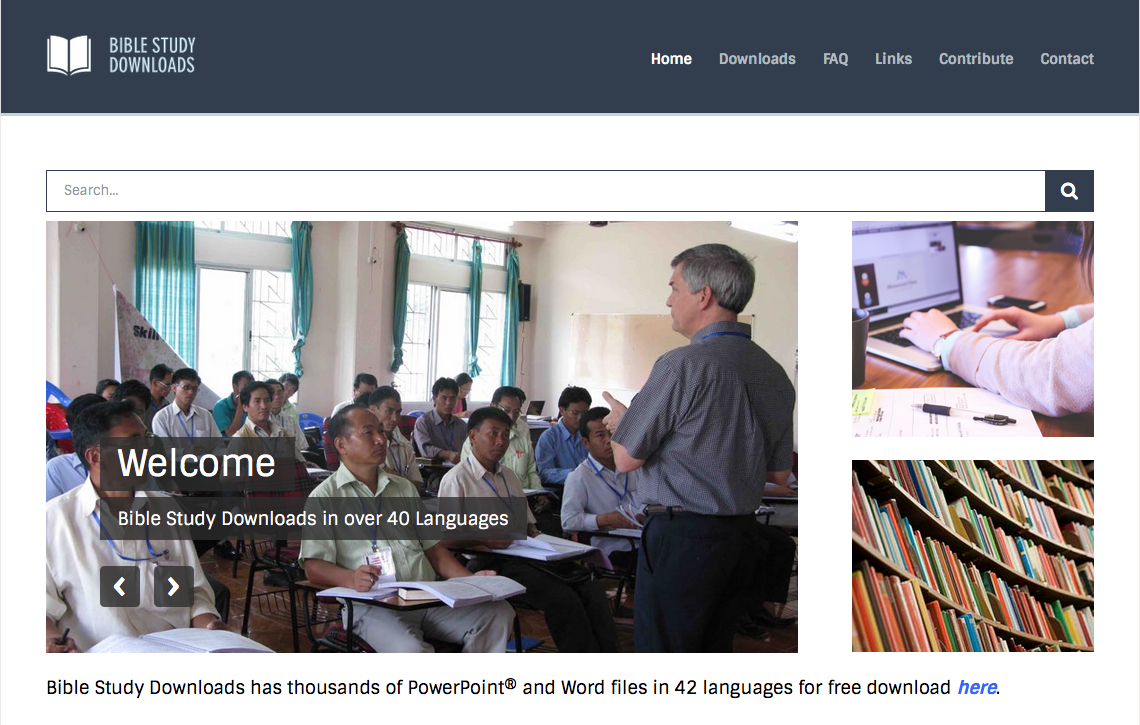 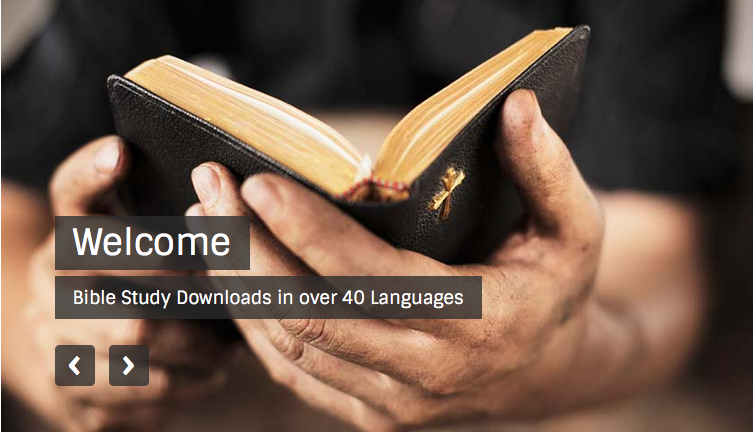 NT Preaching link at BibleStudyDownloads.org
[Speaker Notes: NT Preaching (np)]